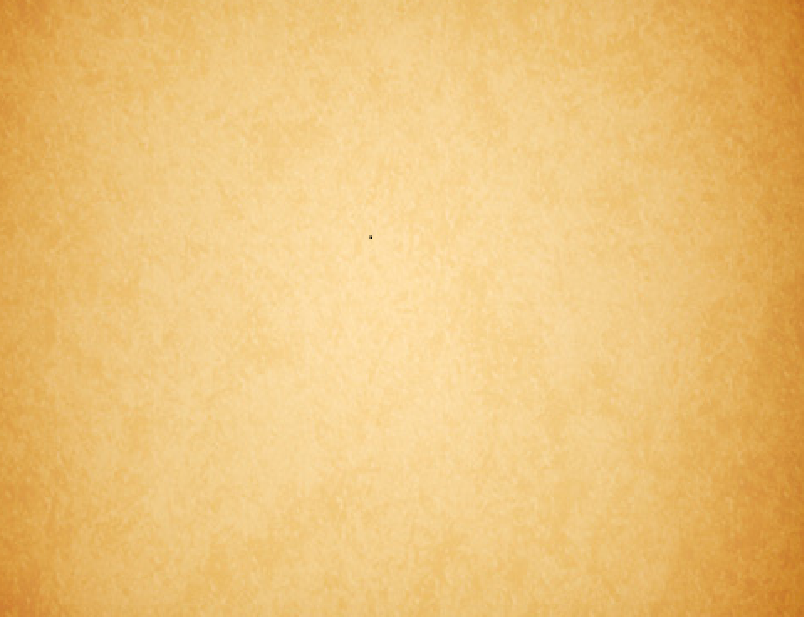 Автор: воспитатель НДОУ «ЦРР-детский сад №203 «Березка»
Каминская Екатерина Александровна
ПУТЕШЕСТВИЕ В ПРОШЛОЕ СТУЛА
Любая мебель отрывает нас от земли — неважно, табуретка это или трон.  
Анар. Мудрость ковра.
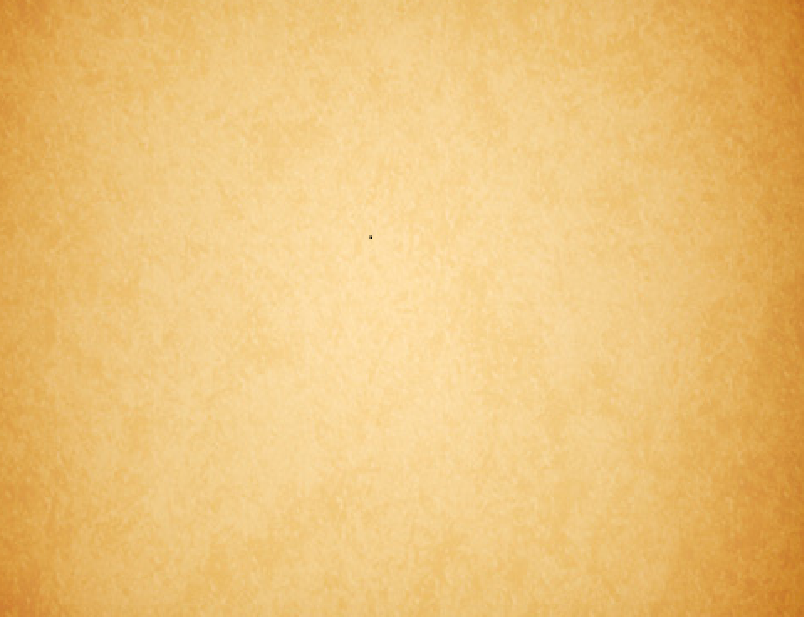 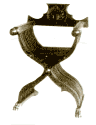 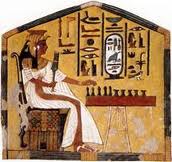 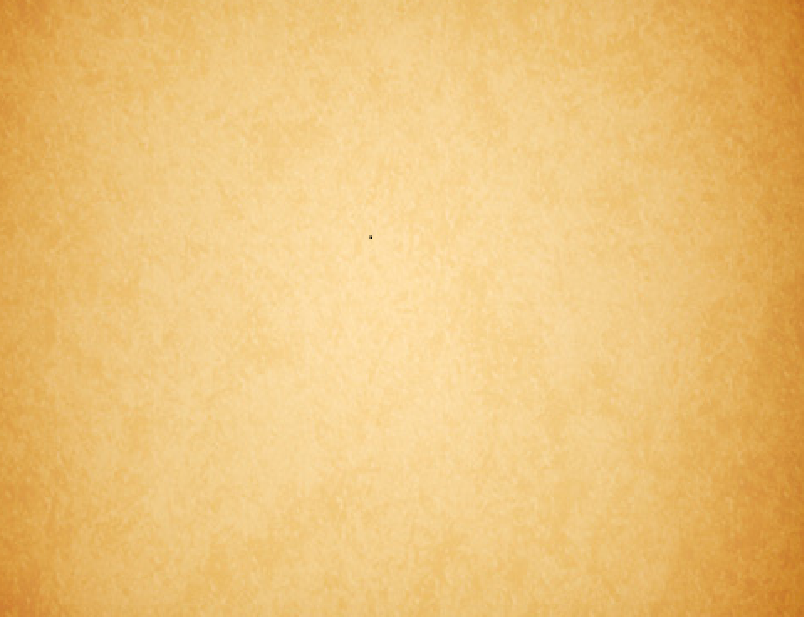 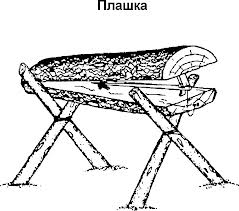 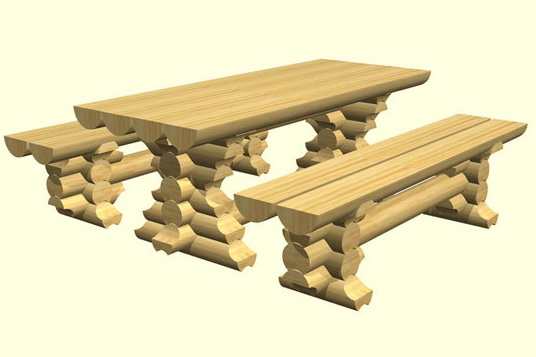 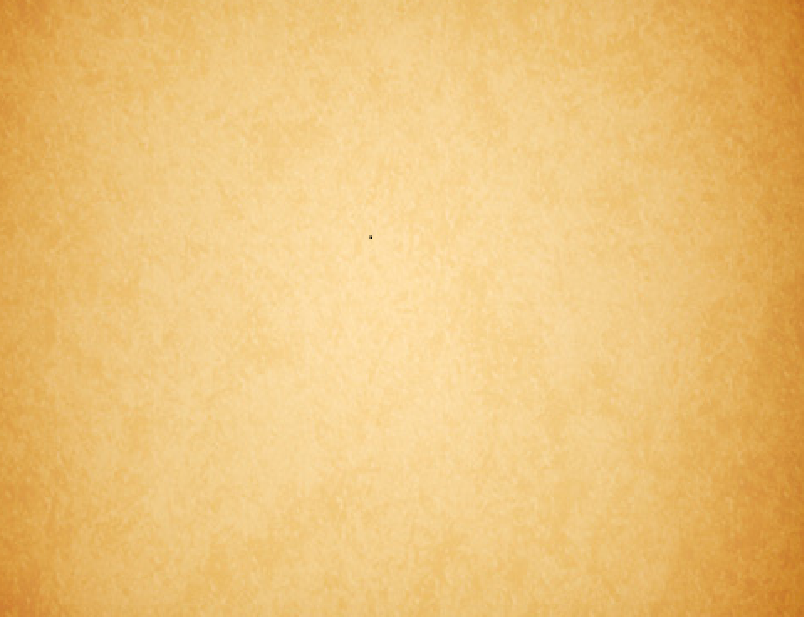 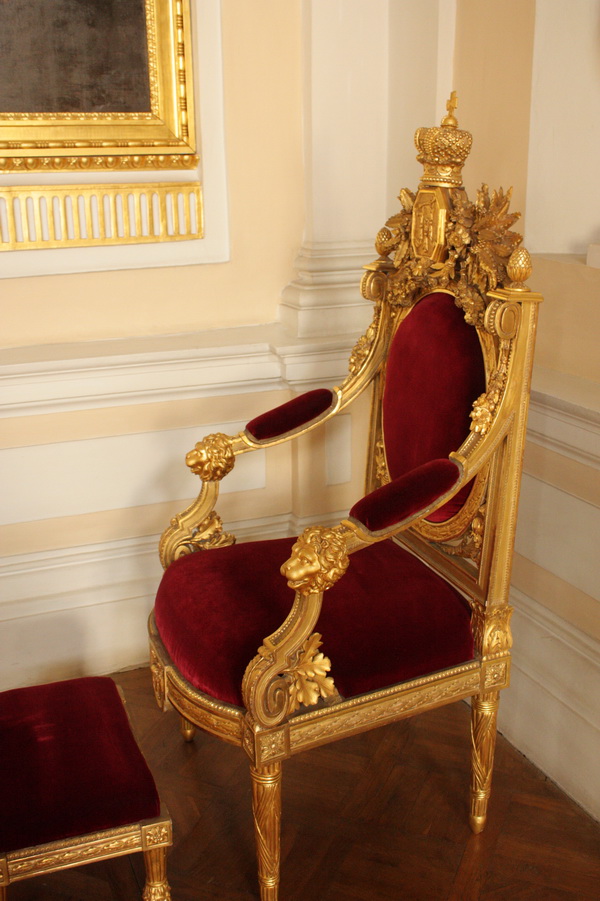 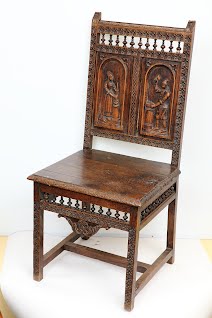 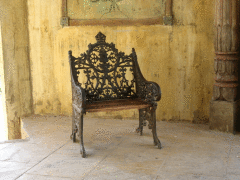 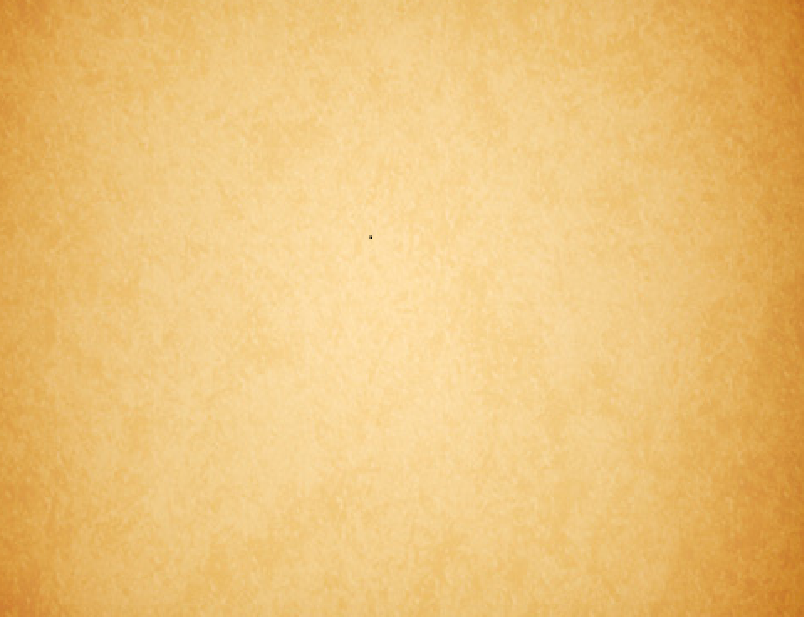 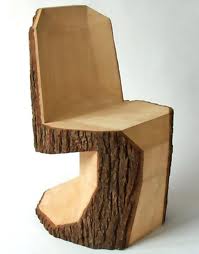 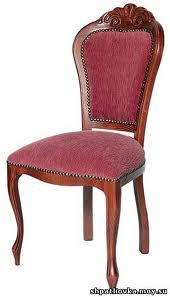 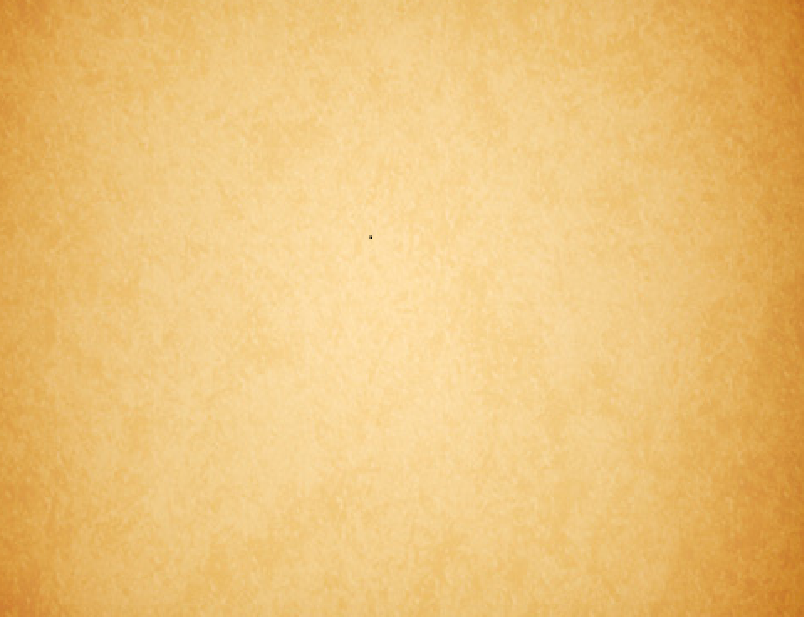 Стулья бывают из разного материала
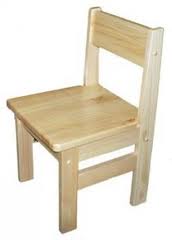 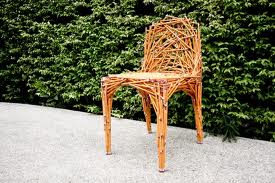 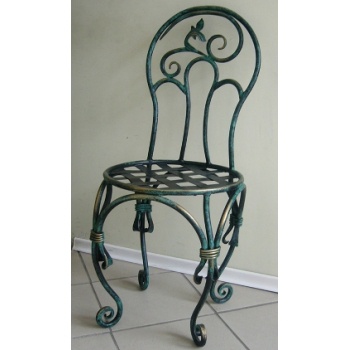 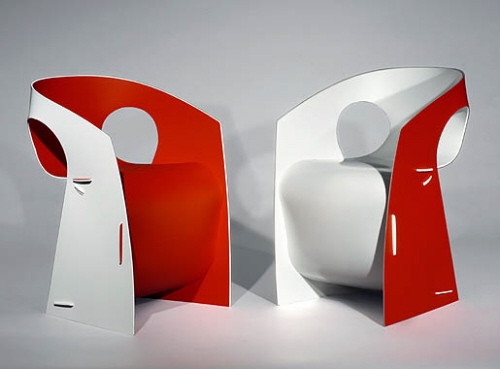 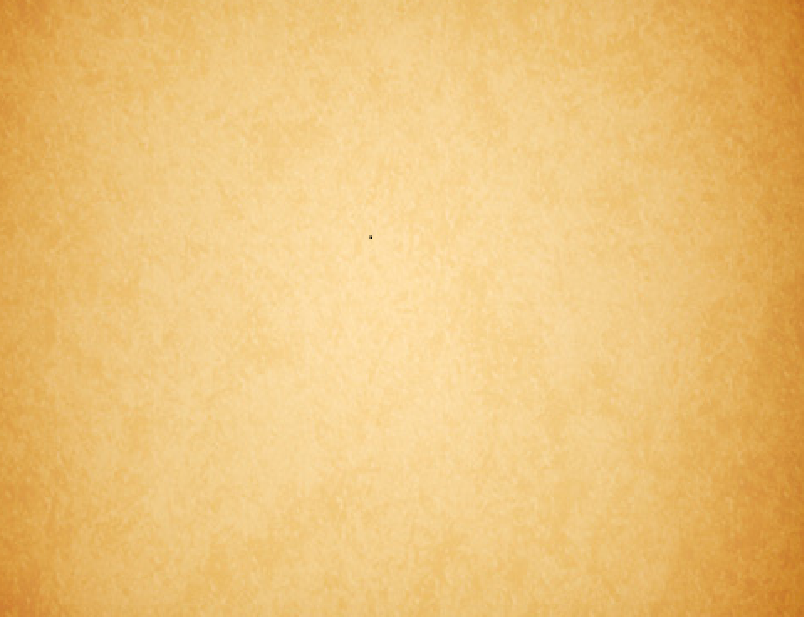 Современное использование материалов при изготовлении стульев
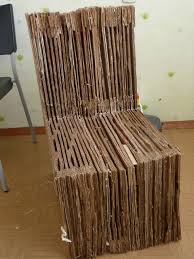 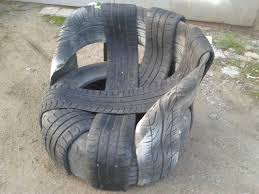 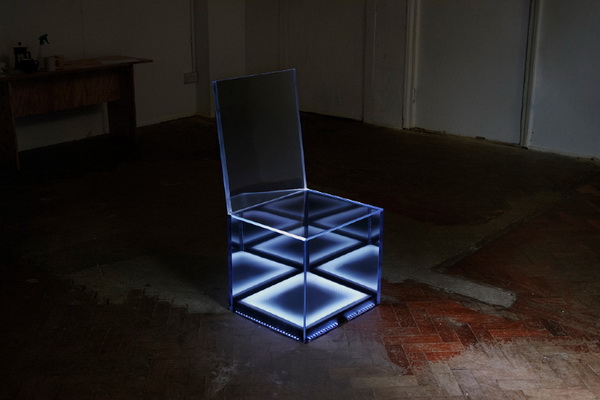